PORTION WITHIN DOTTED LINE
FOR 41-295 ONLY
SEE INSERT FOR 41-300
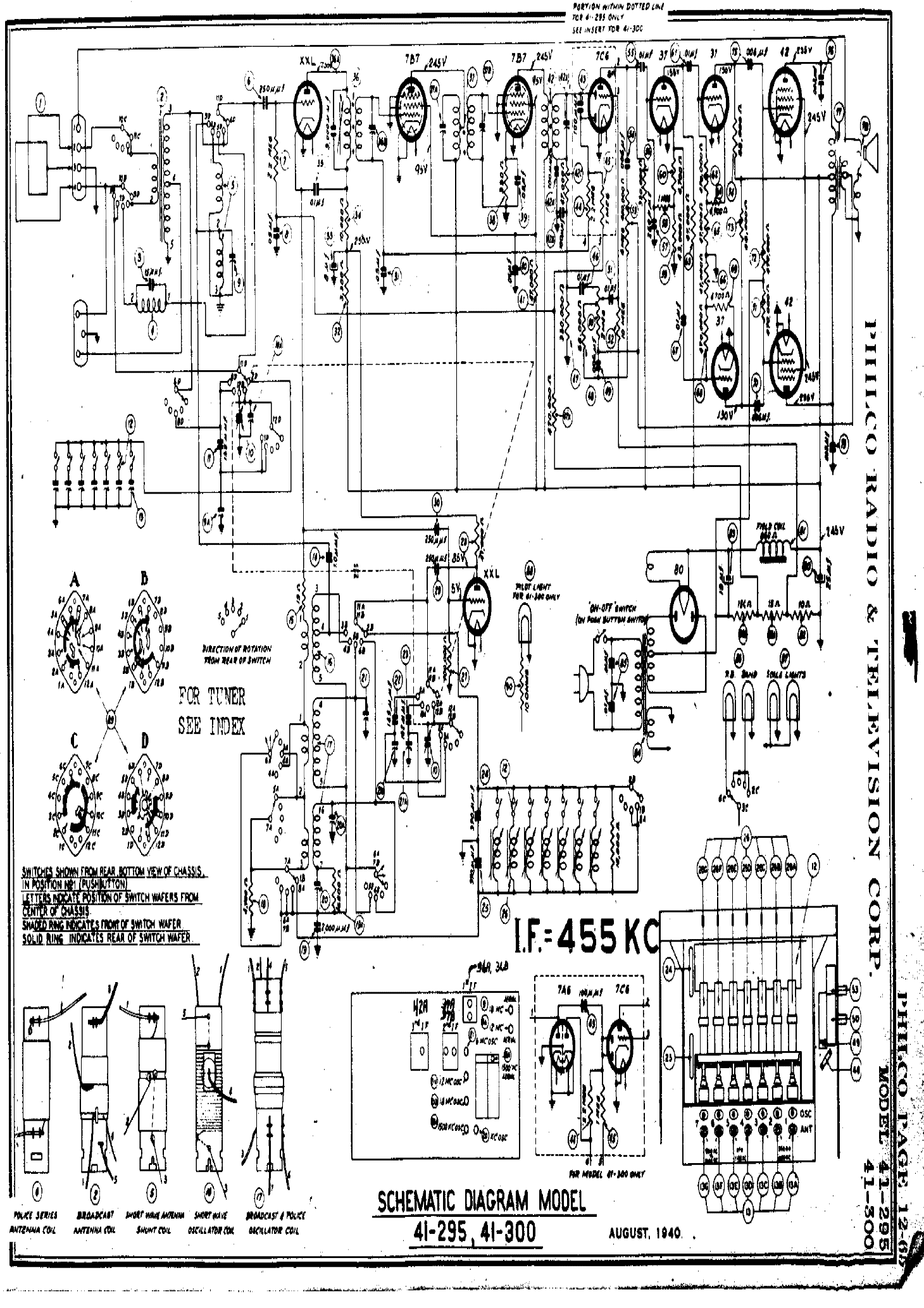 42
.006 MFD
235 V
37
76
75
55
37
.01 mfd
.01 mfd
61
7C6
7B7
245V
7B7
245V
200V
36A
XXL
2
37B
150 V
155 V
36
42A
37
43
6
42
95V
.003 mfd
250 pF
37A
2
3
1
11D
74
1
3
77
100 pF
3D
6D
10C
4D
78
5D
1
3,000 pF
54
68 kΩ
11C
36B
1
2
56
PORTION WITHIN DOTTED LINE
FOR 41-295 ONLY
SEE INSERT FOR 41-300
62
1
7
45
.006 mfd
2.2 MΩ
35
3
60
42C
95V
100 pF
4
330Ω
10D
.05 mfd
235 v
330 kΩ
76
.006 mfd
61
37
37
42
.01 mfd
75
47,000 Ω
4
5
55
.01mfd
64
7B7  245V
7C6
36A
XXL 200V
7B7    245V
9D
1 MΩ
2
37B
4 MΩ     400 k͎Ω
7D
150 v
42A
43 kΩ               4700 Ω
36
42A
.01 mfd
37
6
42
1 MΩ
43
44
2.2 MΩ
61
95V
250 pF
53
.003 mfd
4700 Ω
37A
34
73
39
2
38
3
2
58
250 pF
10,000 Ω
77
3
68 kΩ
65
47 kΩ
100pF
8
10C
3k pF
245 v
100 pF
.05 mfd
78
33
42B
250V
1

2

3

4
5
54
4
11C
68,000 Ω
57
5
36B
1
470 kΩ           47 kΩ           47 kΩ            470 kΩ
.006 mfd
3
46
72
2.2 MΩ
7
1
35
45
63
40
60
8 MFD
69
15pF
51
62
4
59
42C
.05 mfd
470,000 Ω
.1 mfd
100 pF
4700 Ω
330Ω
66
31
.01 mfd
95V
.05 mfd
47,000 Ω
5
9
74
64
470 kΩ          470 kΩ
3300 Ω
.01 mfd
1 MΩ
3
.01 mfd
2.2 MΩ
1
1MΩ
44
42A
2
41
4700 Ω
53
4700 Ω
42
2
34
38
4 MΩ    400,000 Ω
39
2
58
71
10kΩ
.05 mfd
73
68,000 Ω
47,000 Ω
65
47,000 Ω
8
33
100
pF
37
43,000 Ω
250V
42B
50
330 kΩ
5
57
2 MΩ
.01 mfd
47,000 Ω
10 MΩ
4
46
51
3
32
72
470,000 Ω
63
68 kΩ
.1 mfd
69
52
15 pF
8 mfd
59
10A
.01 mfd
31
66
.05 mfd
47k Ω
9
3
67
3300 Ω
1
2
40
.006 mfd
42
4700 Ω
71
470,000 Ω
11D
330,000Ω
.01 MFD
2D
37
245 V
2 MΩ
47
8D
10 MΩ
6D
70
32
68,000Ω
12D
4
470,000 Ω
49
68
.006 mfd
41
235 V
10A
48
67
470 kΩ
47X
47
.006 mfd
245 V
6D
130 V
70
12D
8D
12
68
235 V
1D
48
52
470,000 Ω
79
130 V
.006 mfd
155pF
8D
12
12D
.003 mfd
10
50
11
49
79
155 pF
10
.003 mfd
11
30
30
13
13
FIELD COIL
       860 Ω
9A
9A
81
FIELD COIL
       860 Ω
245 V
81
83
245 V
28
28
83
250 pF
250 pF
47,000 Ω
250 Pf
250 Pf
14
88
1 pF
85 V
47,000 Ω
B
A
80
80
85V
XXL
14
1 pF
18 MFD
25 mfd
PILOT LIGHT
FOR 41-300 ONLY
88
A
B
80
3
5 V
80
XXL
15 Ω
29
PILOT
7B
7A
3
5 V
6A
6B
15 Ω
10 Ω
2
4
115 Ω
25 mfd
8B
8A
“ON-OFF” SWITCH
(ON PUSH BUTTON SWITCH)
PILOT LIGHT
FOR 41-300 ONLY
18 mfd
5A
3
5B
5
1
15
1
15
15 Ω
9B
4
9A
7A
7B
3
6B
4A
6A
82
4B
82B
150 Ω
82A
10 Ω
15 Ω
4
2
29
“ON-OFF” SWITCH
(ON PUSH BUTTON SWITCH)
8B
8A
11A
11B
DIRECTION OF ROTATION
FROM REAR OF SWITCH
10B
10A
5A
5B
3A
3B
23
1
5
87
86
1
16
85
100,000 Ω
11B
3B
11A
9B
4
9A
2B
2A
2B
RB       BAND       SCALE   LIGHTS
5
22
21
27
4A
82B
4B
82A
5B
12B
82
12A
10 Ω
1B
1A
.01 mfd    .01 mfd
90
9A
FOR TUNER
SEE INDEX
23
DIRECTION OF ROTATION 
FROM REAR OF SWITCH
4
4B
10A
12A
12B
12A
12B
10B
85
145 pF
1
3B
86
3A
87
162 pF
100 kΩ
10A
2
89
11A
11B
D
C
2A
.01 mfd      .01 mfd
21
11B
RB            BAND               SCALE       LIGHTS
3A
11A
22
2B
5
2A
27
17
3A
90
84
9A
10 Ω
12B
1B
12A
1A
7D
6A
6C
7C
4A
12
6D
10
24
4A
8C
8D
2B
12A
12B
5C
5D
5
12A
12B
4
FOR TUNER
SEE INDEX
5A
2
21B
9C
2C
1
10A
9D
4D
4C
145 pF
6C
162 pF
21A
89
3C
1B
8A
370 pF
6
3D
C
3C
10C
D
10D
3A
2A
20A
7A
17
11D
2D
11C
26
2C
84
3A
12D
10,000 Ω
1C
1D
12C
6A
7B
6D
7D
7A
6A
4A
7C
7
6C
3
12
370 pF
26B
26A
10
26C
26E
26D
26G
SWITCHES SHOWN FROM REAR BOTTOM VIEW OF CHASSIS
IN POSITION NO.1 (PUSHBUTTON)
LETTER INDICATE POSITION OF SWITCH WAFERS FROM
CENTER OF CHASSIS
SHADED RING INDICATES FRONT OF SWITCH WAFER
SOLID RING INDICATES READ OF SWITCH WAFER
12
26F
24
8D
5D
8C
4A
1B
8A
5C
2B
SWITCHES
5
4B
6800 Ω
5B
22A
5A
2
20
4700 Ω
18
2C
4D
25
9C
9D
4C
26
6C
21A
6A
7B
19X
3C
2,000 pF
1B
6
10C
3D
10D
8A
3C
20A
19
1
7A
2
36A
36B
1ST IF
4
2
5
26
370 pF         370 pF
1
11C
11D
24
2C
2D
10,000 Ω
6A
7B
7A6                     7C6
53
12B
1
3
1D
12D
1C
100 pF
2
1
7A
AERIAL
7
37A
  42A               37B 
3RD IF             2ND IF
3
12
9
26D
26C
5
26B
26A
26E
26F
1
9 M.C.
26G
SWITCHES SHOWN FROM REAR BOTTOM OF CHASSIS
IN POSITION NO.1 (PUSHBUTTON)
LETTER INDICATE POSITION OF SWITCH WAFERS FROM 
CENTER OF CHASSIS.
SHADED RING INDICATES FRONT OF SWITCH WAFER
SOLID RING INDICATES REAR OF SWITCH WAFER
50
12 M.C.
43
1B
8A
9A
3
21
6800 Ω
4B
49
AERIAL
2
20
5B
25
4700 Ω
18
25
10A
48
26
21A
12 M.C OSC

    18 M.C. OSC

1500 M.C. OSC
21B
4
1500 KC
AERIAL
19X
6A
7B
2,000 pF
2.2 MΩ
1 MΩ
2
OSC
ANT
1
7         6          5         4         3         2
20A
19
4
580 KC
   OSC
1
36A
36B
1ST IF
44
20
45
4
2
2
1
5
24
3
4
5
3
7C6
53
FOR MODEL 41-300 ONLY
3
5
7A6
6
3
13A
100 pF
1
13G      13F    13E     13D    13C     13B
5
2
4
1
10
7
2
1
17
9 MC AERIAL
37A
37B
2ND IF
9
5
1
13
42A
3RD IF
POLICE SERIES
ANTENNA COIL
SHORT WAVE ANT 
     SHUNT COIL
BROADCAST
ANTENNA COIL
SHORT WAVE
OSCILLATOR COIL
BROADCAST 4 POLICE
    OSCILLATOR COIL
50
12 MC AERIAL
9A
43
3
21
2
49
6 MC OSC
25
10A
48
1500 KC
AERIAL
21A
12 MC OSC
4
21B
18 MC OSC
2.2 MΩ
1 MΩ
OSC
ANT
2
3
4
2
1
7
5
6
2
1500 KC OSC
30A
580 KC OSC
45
44
4
3
650 KC
1160 KC
540 KC
1030 KC
900 KC
1600 KC
5
4
FOR MODEL 41-300
5
3
6
SCHEMATIC DIAGRAM MODEL
                   41-295, 41-300
13B
13A
13C
13D
1
13E
13F
13G
3
17
7
4
10
2
5
SCHE
13
POLICE SERIES                     BROADCAST                  SHORT WAVE ANT                SHORT WAVE              BRAODCAST 4 POLICE
ANTENNA COIL                 ANTENNA COIL                    SHUNT COIL                 OSCILLATOR COIL             OSCILLATOR COIL